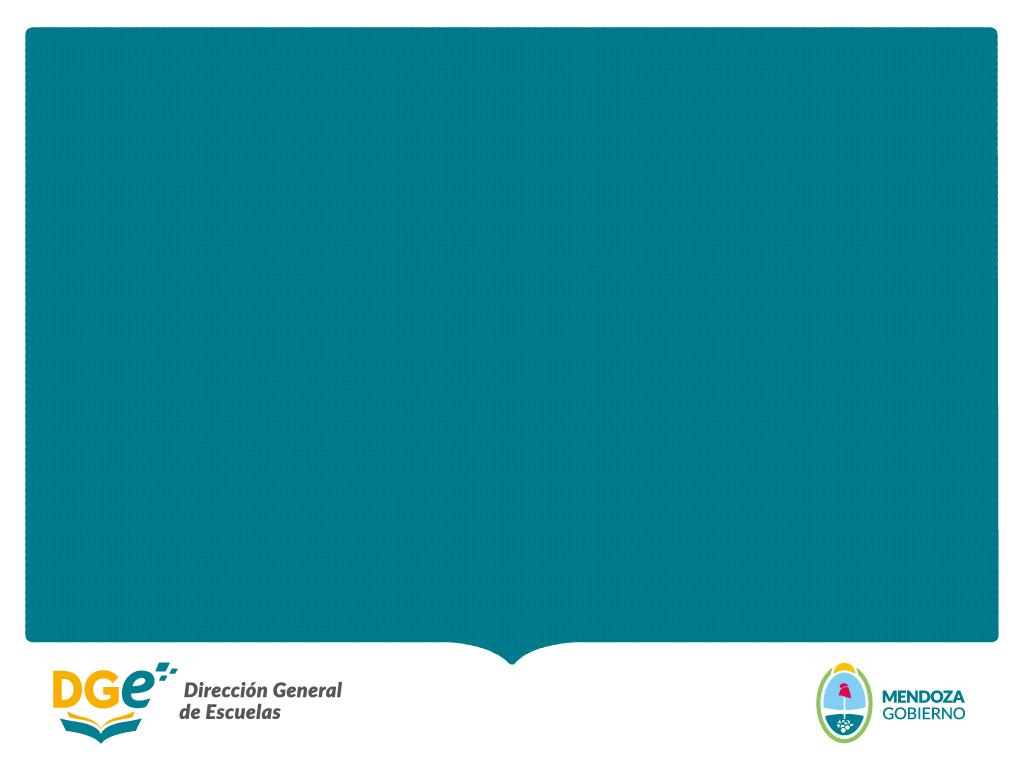 Síntesis Registro de Trayectorias 
2020
INFORME  SÉPTIMO GRADO
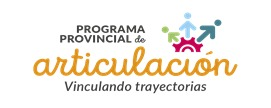 Trayectoria
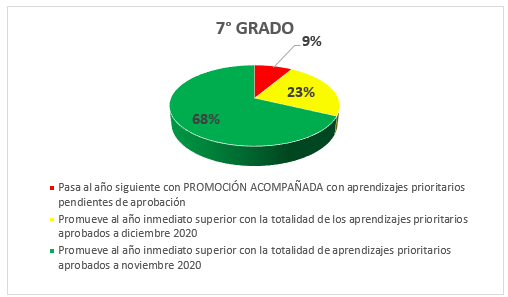 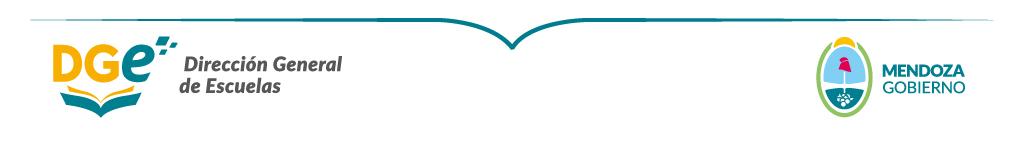 Acceso a conectividad y dispositivos tecnológicos
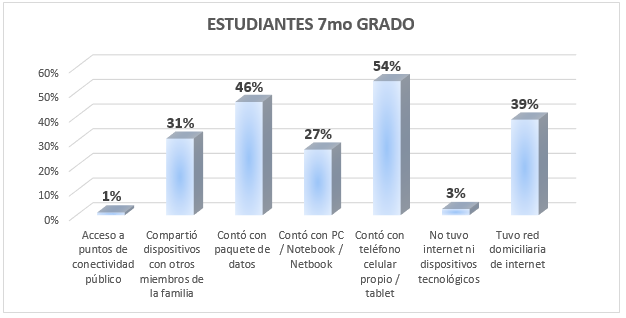 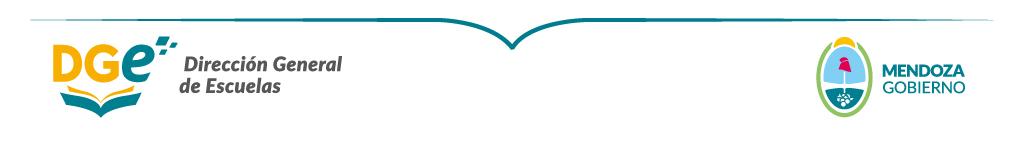 Conectividad
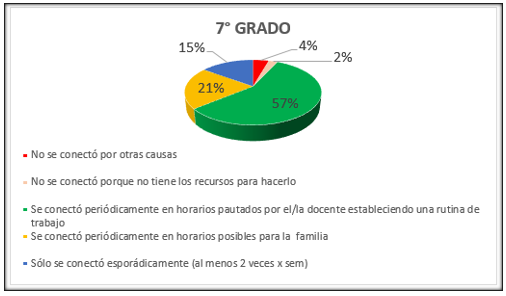 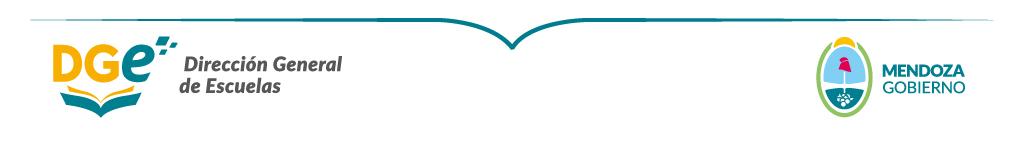 Herramientas de comunicación
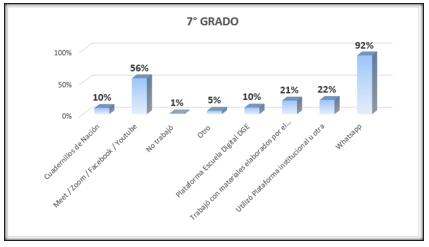 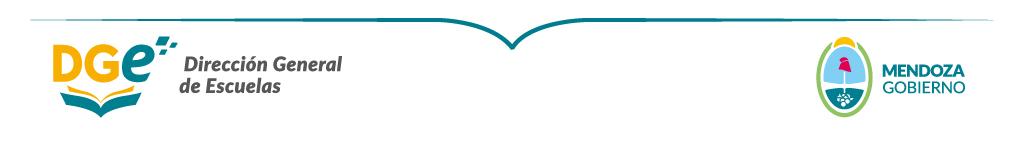 Apoyos recibidos
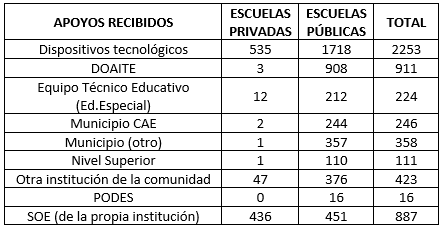 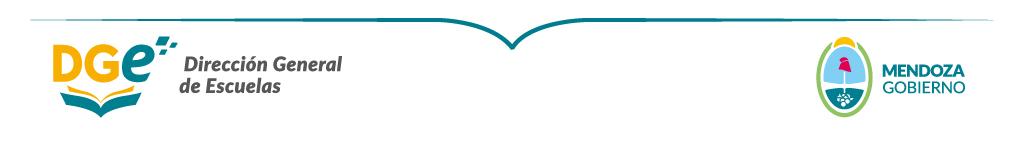 Acompañamiento familiar
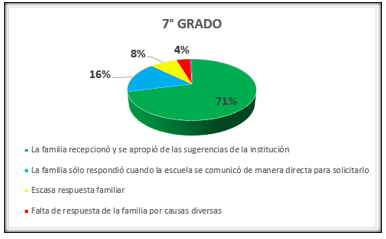 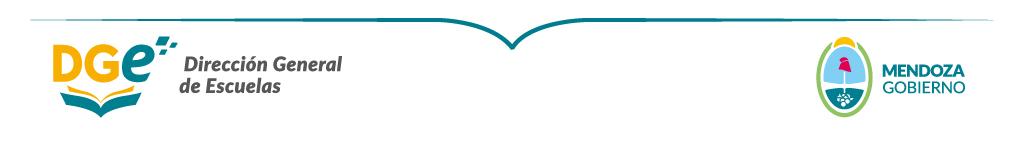 Motivación del estudiante hacia el aprendizaje
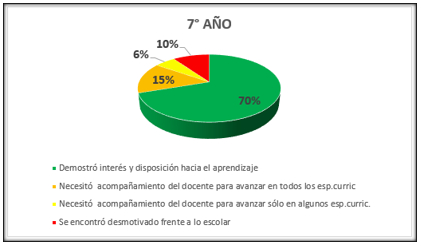 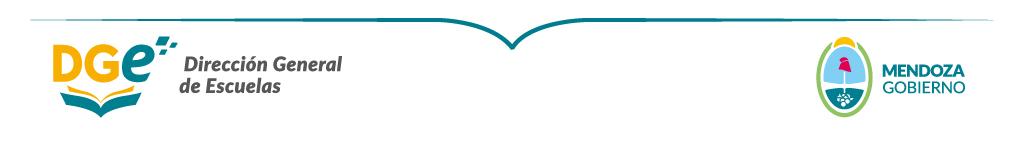 Autonomía del estudiante frente a la tarea
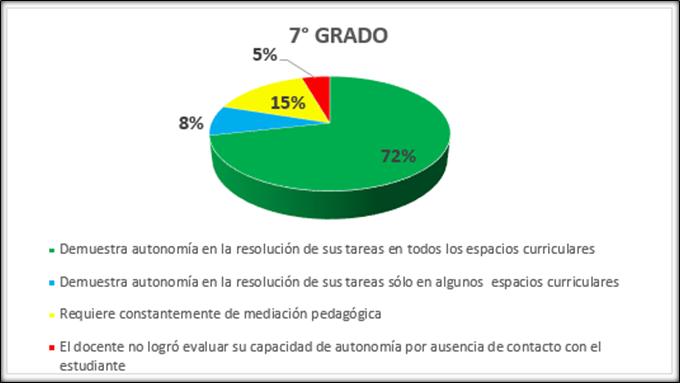 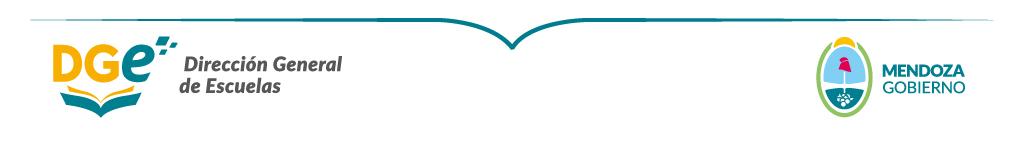 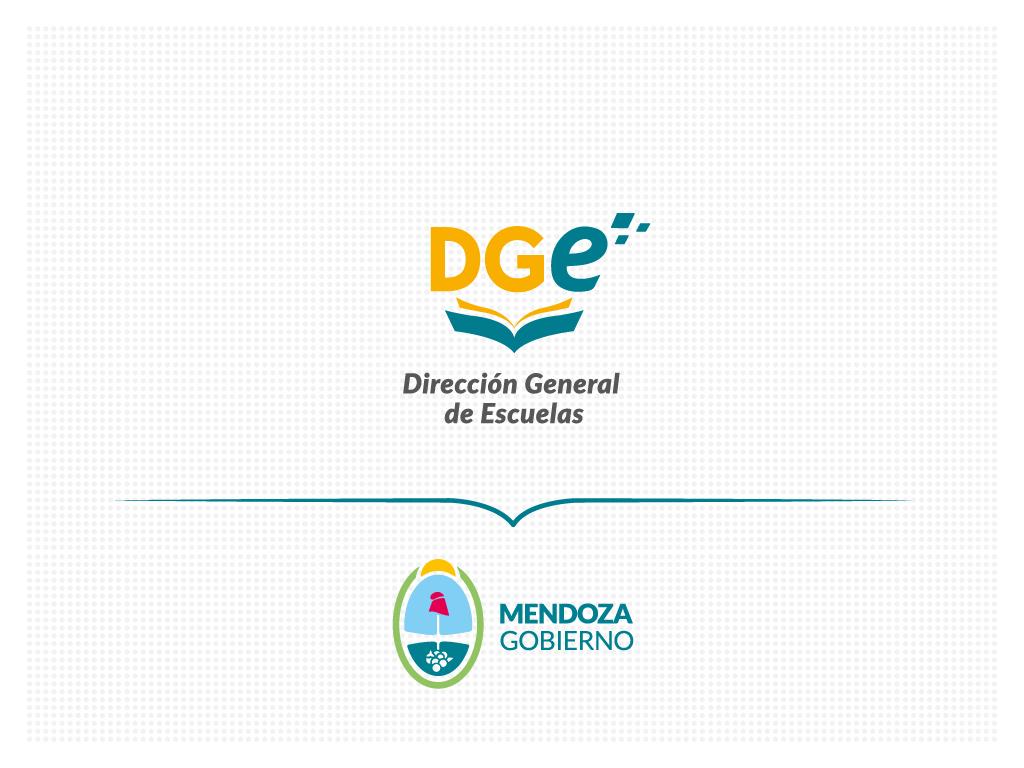